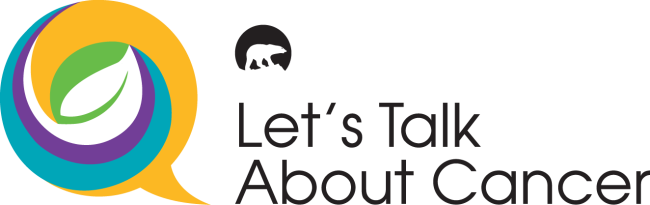 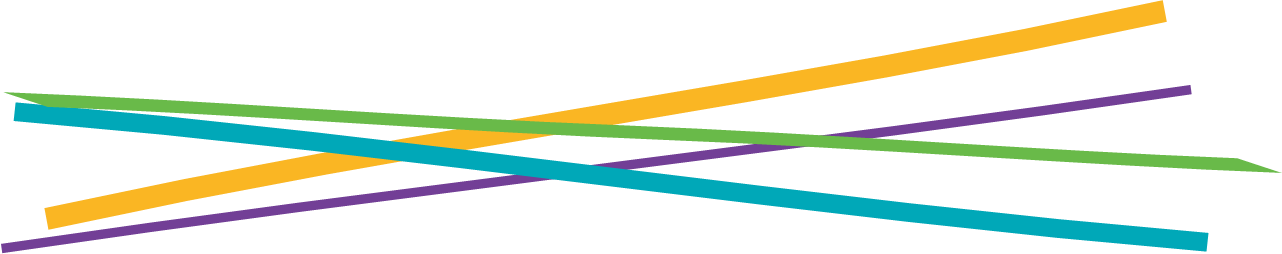 Strategic Planning
Prepared by:
Strategic Cancer Initiatives
Aboriginal Health & Community Wellness
Department of Health and Social Services
October 2015
[Speaker Notes: As the facilitator, feel free to use this section of the for your own notes.]
What we will do?
Develop a strategic plan that is directly informed by our own wisdom and experiences
[Speaker Notes: This work can be done over a long period. At minimum, 2 days should be allowed for groups to work through these slides/tasks.]
Strategic Planning
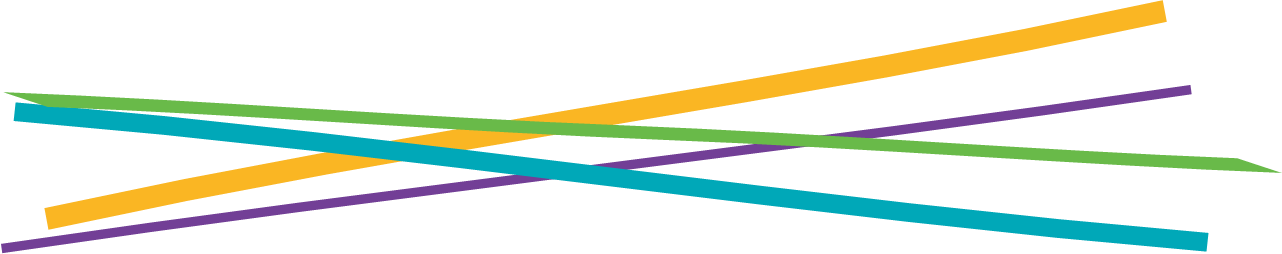 What’s this all about?
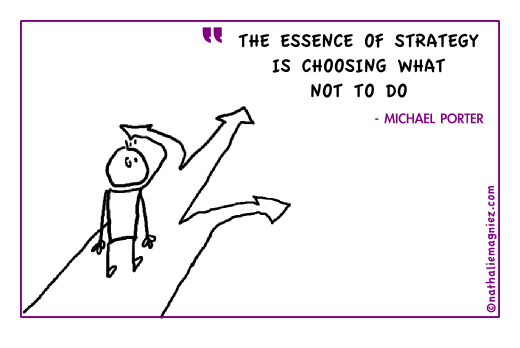 [Speaker Notes: What is strategy?]
What is strategy?
How an organization meets its needs and objectives
Strategy helps to:
Establish priorities
Choose actions
Create a plan
Allocate resources
Be proactive
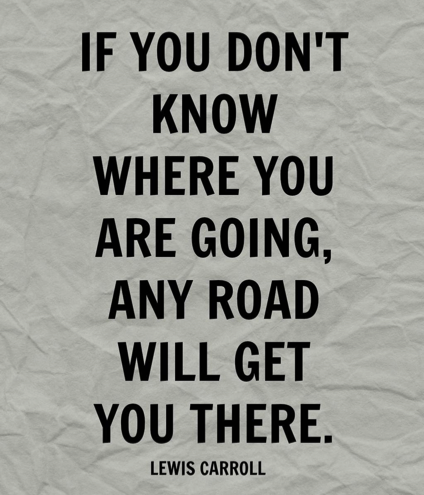 [Speaker Notes: Strategy is the path that takes us from where we are now to where we want to be. 

Q: What is a strategic plan?]
What is a strategic plan?
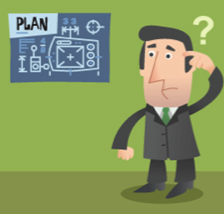 A document that says why an organization exists, what it aims to do, and how it will do it
It helps to focus the organization’s vision and priorities
[Speaker Notes: A strategic plan makes sure that all members of the organization are on the same page.

It answers:
Where are we now?
Where do we need to be?
How will we get there?
 
It is a written, decision-making tool.]
Strategic planning does not…
Predict the future
Replace good leadership and judgment
Follow a smooth, straightforward process


A strategic plan is a living document — you can adapt it as needed!
[Speaker Notes: Over time, an organization must monitor changes in the environment and assess whether its assumptions remain essentially valid.

Not a substitute for judgment or leadership: strategic planning can only support the intuition, reasoning, and judgment of the people involved.

Rarely a smooth, predictable, linear process: It is a creative process that requires flexibility as you work through its various phases – do not go in a straight line.]
Steps:
Assess organization
Develop vision and mission
Monitor and evaluate
Implement
Assess environment
Write it all down!
Agree on priorities
[Speaker Notes: Iterative process—you can go back and forth.

There are different ways to develop and structure a plan—you have to do what is right for you. Typically, these are the components.]
Keys to effective strategic planning
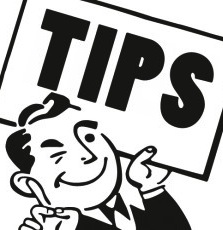 Focus only on the most important issues

Be willing to question

Produce a document
[Speaker Notes: Be willing to question: Just because something has always been done that way, doesn’t mean it’s the best. 

Produce a document: It is a symbol of accomplishment as well as a guide for your activities]
Vision
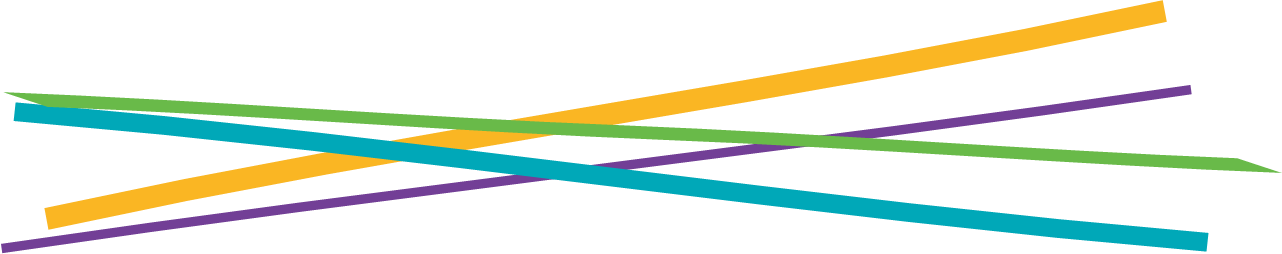 What does success look like?
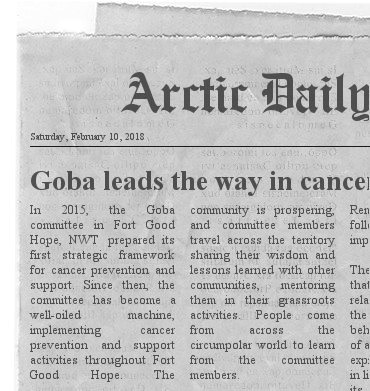 [Speaker Notes: Sometimes it helps to understand what a vision is by thinking about a newspaper headline. If you pick up the newspaper in three years, what do you want it to say? 

You ask yourself: What does your committee want to achieve? What is your vision?

For example: Canadian Cancer Society Vision 
Creating a world where no Canadian fears cancer. 

Begin with the end in mind. The vision presents an image in words of what success will look like if the organization achieves its purpose.]
Questions
[Speaker Notes: Discuss the organization’s vision. These questions are key to developing your vision.

Define the vision.]
mission
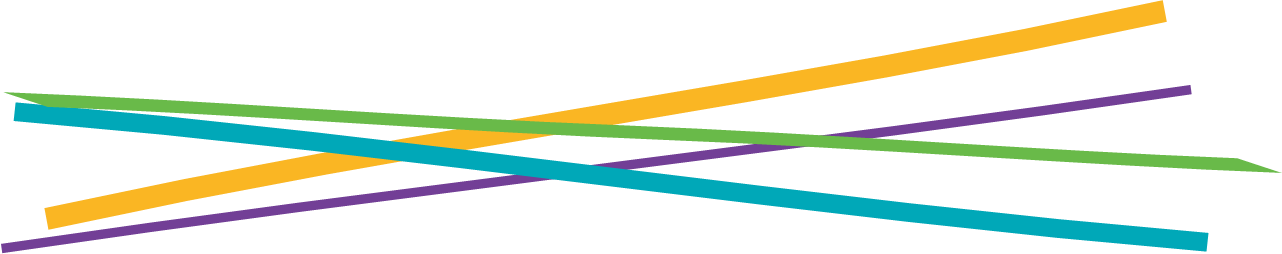 Why do we exist?
Our reason for being
Communicate to the world what we do and why

Different from goals or objectives

Balance the head and the heart—inspire!
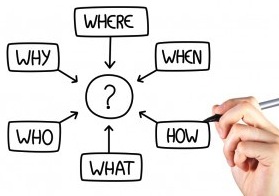 [Speaker Notes: The mission describes the overarching purpose of the organization—the reason it exists. Your mission statement answers the questions: Who are you, as an organization? Why do you exist? What do you do? Who do you serve?
  
Example: CCS Mission 
The Canadian Cancer Society is a national, community-based organization of volunteers whose mission is the eradication of cancer and the enhancement of the quality of life of people living with cancer. 

Do work in groups and all together to develop the organization’s mission.]
Assessing our environment
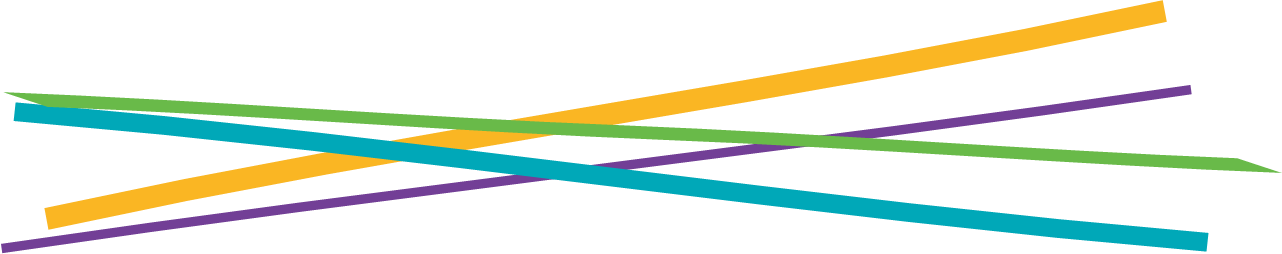 Where do we find ourselves?
[Speaker Notes: Take an objective and critical look at the situation your organization currently finds itself in]
SWOT
S
W
O
T
[Speaker Notes: The SWOT is a useful brainstorming tool for planning.

The SWOT helps you develop strategy by making sure you’ve considered all organizational strengths and weaknesses, as well as external opportunities and threats.
Strengths and weaknesses are internal (membership, leadership, reputation, structures) – you can change them over time with work
Opportunities and threats are external (other services in the community, territorial policies) – you can’t change them

Group work: Brainstorm and fill in the SWOT quadrants.]
Questions
[Speaker Notes: General idea behind every plan is:
How can we strengthen our strengths?
How can we overcome our weaknesses?
How can we use our opportunities?
How can we evade the threats?

Discuss and document. These answers become our strategies to achieve our objectives.]
Setting priorities
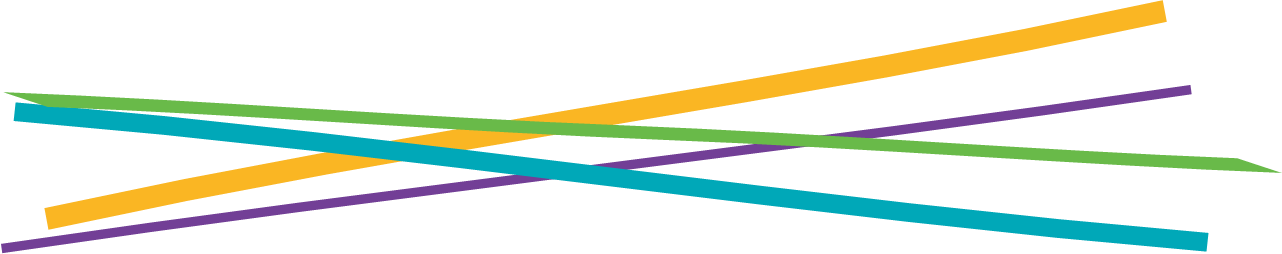 How can we be most effective?
[Speaker Notes: Before discussing priority setting, be sure that the group agrees on the right timeframe. 

What would be manageable? Set priorities for one year from now? Two years? Five? 
Look at external factors – do they affect the timeframe? Internal – do you have capacity to have a shorter or longer focus for now?

Agree on timeframe.]
Impact-Effort Grid
[Speaker Notes: What do we want to achieve in our timeframe?

Exercise: 
Individuals could write their priorities on sticky notes (one priority per sticky note). 
They are then asked to choose their top three priorities.
Introduce the Impact-Effort Grid, which can be a useful tool when setting priorities. If something is difficult has will have little impact, why bother? If something is easy and will have a high impact, we should do it now!
If the Impact-Effort Grid is up on the wall, individuals can take their three top priorities and place them on the grid where they feel is appropriate.
The group can review and see how it looks.
Do we like what we see? Anything missing? 
What does this tell us about our priorities?]
Goals & objectives
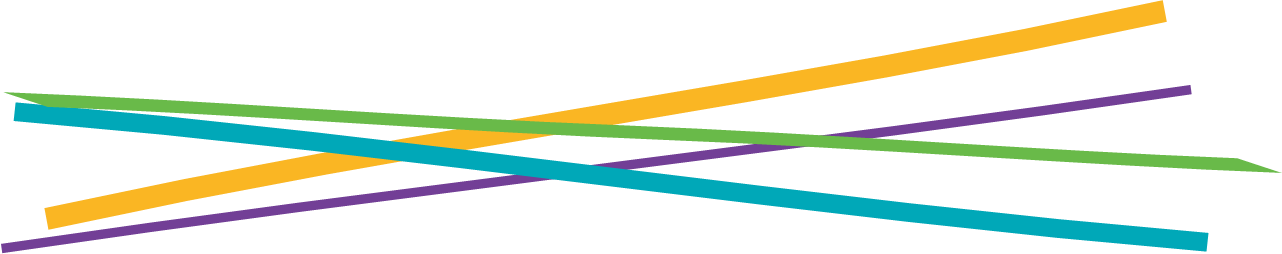 How does it all fit together?
Goals vs. Objectives
Goal
Objective
A greater purpose
A long-term outcome
May not be easy to measure


[Example: Support NWT residents to make healthy lifestyle choices that reduce their risk of cancer.]
A specific, short-term action that will contribute to achieving a goal
Must be measurable


[Example: Create a website with accurate and current information about cancer risk factors.]
[Speaker Notes: **Objectives are usually achieved within the timeframe of the strategic plan – not necessarily the goals.

Based on the work we have done so far, what is our primary goal?

What are our objectives?

Work in groups and all together to develop goal and objectives.]
SMART objectives
Specific – Who? What? Where? How?
Measurable – How many? How can this be measured?
Achievable – Is it possible?
Realistic – Is it possible given our time and resources available?
Timebound – When?

Each objective should be written in precise terms that leave no room for misinterpretation. 


[Example: Within 12 months, we will team with the local health centre to recruit at least 20 men and women for colorectal cancer screening.]
[Speaker Notes: Review objectives to ensure they are SMART.]
Next steps
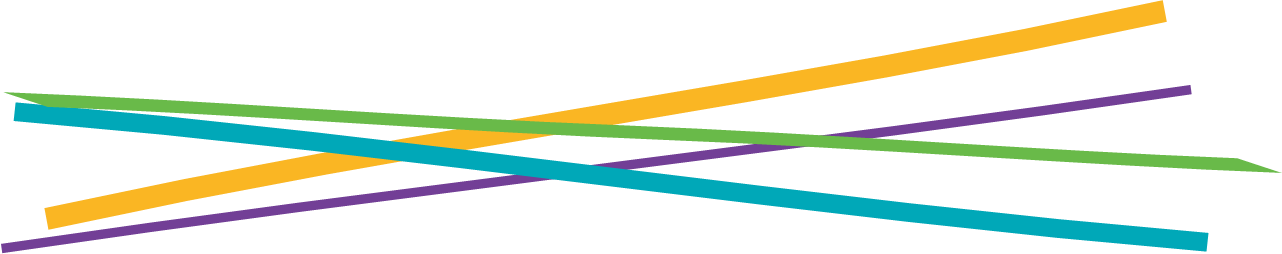 What now?
Moving forward
Produce a document
Develop an action plan and implement
Monitor and evaluate
Share progress
Review and revise
Share


Your new strategic plan will help to guide you in the difficult decisions you have to make as a committee—it will help you to identify the activities that best fit with your vision, mission, goals, and objectives.
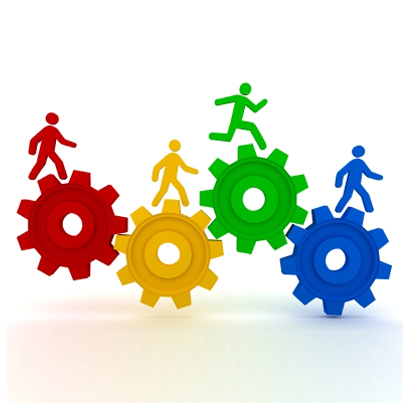 [Speaker Notes: Remember: a strategic plan is a living document!]
Good luck!